Организация повышения квалификации  педагогических работников в системе дополнительного профессионального образования  Бурятского государственного университета
Цыренова М.Г., 
к.п.н, доцент, директор ИНО БГУ
Правовые документы
Федеральный закон от 29 декабря 2012 года № 273-ФЗ «Об образовании в Российской Федерации»;
 Приказ МОиН РФ от 1.07.2013 г. № 499 «Об утверждении Порядка организации и осуществления образовательной деятельности по дополнительным профессиональным программам»
Количество прошедших повышение квалификации и профессиональную переподготовку за три года
Количество прошедших повышение квалификации и профессиональную переподготовку
Доля слушателей, обучившихся за счет бюджетного финансирования от МОиН РБ
Наименование курсов по заказу МОиН РБ
Учителя – основной ресурс российской школы
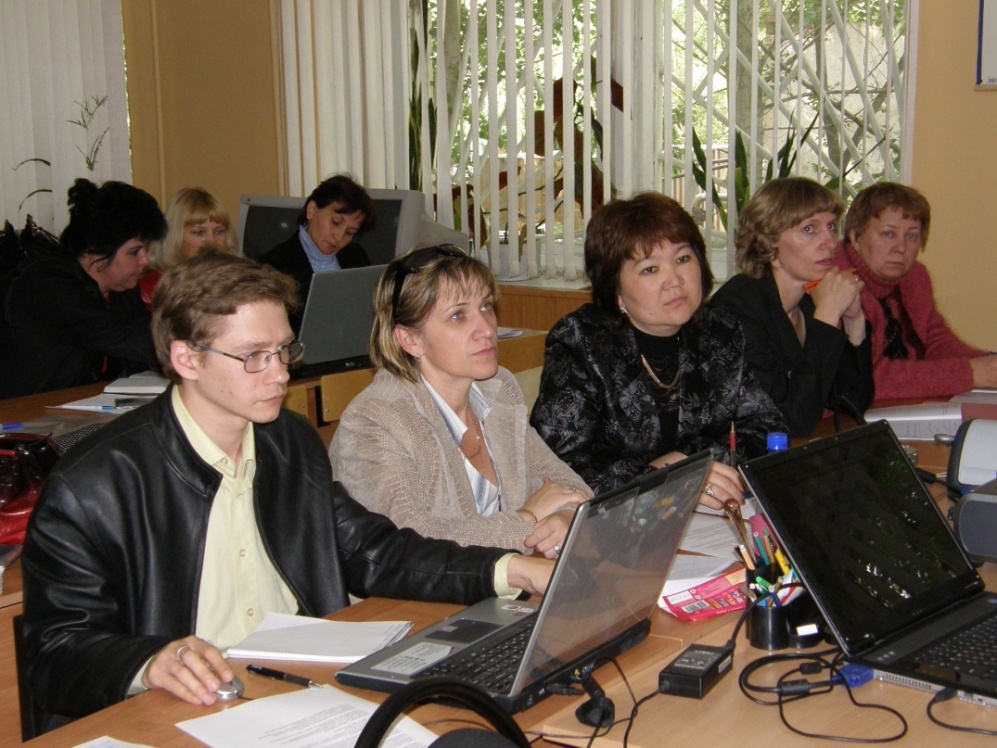 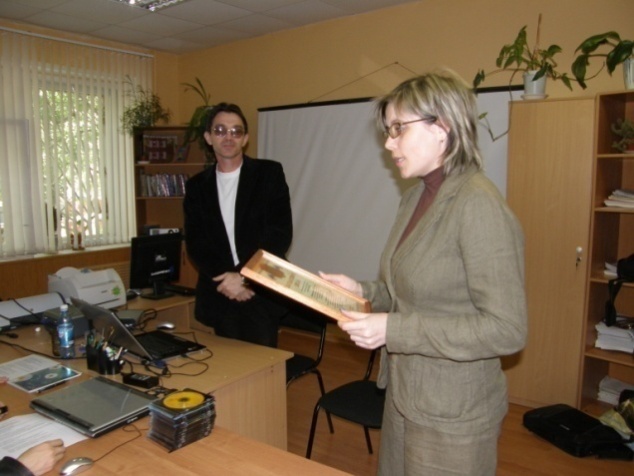 Приоритеты в развитии современной государственной образовательной политики
Главная цель российской образовательной политики – обеспечение современного качества образования на основе сохранения его фундаментальности и соответствия актуальным и перспективным потребностям личности, общества и государства (Концепция модернизации российского образования на период до 2020 года)
ФГОС второго поколения (Концепция, Фундаментальное ядро содержания общего образования, новые подходы в обучении и новые образовательные результаты)
Стратегия развития России до 2020 г. (Школа – 2020). Одно из направлений государственно-общественной стратегии развития образования – создание новой образовательной среды, ориентированной на достижение новых образовательных результатов.
Национальная образовательная инициатива «Наша новая школа» (главным результатом школьного образования должно стать его соответствие целям опережающего развития)
Документы
Послание Президента Федеральному Собранию (22 декабря 2011г)
 Стратегия инновационного развития   Российской Федерации на период до 2020 года (распоряжение Правительства РФ  от 8 декабря 2011 г, № 2227-р)
Доклады Правительства Российской Федерации о реализации национальной образовательной инициативы «Наша новая школа» в 2010, 2011 году
Закон об образовании РБ от 13.12.2013 г. № 240-v
Статья 7. Полномочия Правительства Республики Бурятия в сфере образования 
 формирование государственного заказа на подготовку специалистов соответствующей квалификации и профиля за счет бюджетных ассигнований республиканского бюджета;
 утверждение порядка установления контрольных цифр приема за счет бюджетных ассигнований республиканского бюджета для организаций, осуществляющих образовательную деятельность по имеющим государственную аккредитацию образовательным программам среднего профессионального и высшего образования
Разъяснения по реализации прав педагогических работников по ДПО от 23.03.2015 г. № 08/415-124
Педагогические работники имеют право на ДПО по профилю педагогической деятельности не реже, чем 1 раз в три года.
Создание условий и организация ДПО отнесена целиком к компетенции работодателя, который должен предусмотреть источник оплаты за обучение работника и сохранить за ним все гарантии и компенсации, предусмотренные законодательством РФ.
За работником сохраняется должность и средняя заработная плата по месту работы.
Школа – 2020. Какой мы ее видим?
Программа обусловлена особой ролью школы в подготовке кадровых ресурсов для решения новых задач социально-экономического развития страны до 2020 г. 

Школа становится ключевым звеном в реализации стратегических планов  России
Федеральный государственный образовательный  стандарт второго поколения
принципиально новый для
 отечественной школы документ, 
назначение и функции 
которого беспрецедентны в ее истории
Обеспечение реализации новых ФГОС  в ИНО БГУ в 2015 году
1. Повышение квалификации преподавателей ВУЗа – 268 человек
2. Проведение курсов повышения квалификации – 1426 учителей (из них – 21 чел. на бюджетной основе- заказчик МОиН РБ)
3. Профессиональная переподготовка – 435 педагогов. 
Из них руководителей – 151 человек
Из них по заказу Министерства образования и науки РБ в 2015 году
Повышение квалификации – 21 человек
Профессиональная переподготовка – 250 (целевая переподготовка учителей по программе «Педагогическое образование»
К основным проблемам дополнительного профессионального образования относятся:
недостаточная компетентность преподавательских кадров, отсутствие эффективных моделей взаимодействия с работодателями и как следствие несоответствие программ ДПО требованиям заказчика (работника, работодателя), быстрое устаревание содержания программ и технологий их реализации, малая доля сетевых программ; 

 несформированность системы внешней независимой оценки качества  ДПО, непрозрачность критериев качества для потребителей, неразвитость  системы сертификации качества образования.
В качестве критериев достижения  желаемых результатов отметим:
удовлетворенность потребителей качеством программ и результатов, их  эффективностью;
 рост числа потребителей программ  ДПО на инициативной основе;
 рост числа гибких, модульных, компетентностно ориентированных программ повышения квалификации и профессиональной переподготовки,  программ, включающих стажировки;
 сформированные механизмы взаимодействия дополнительного профессионального образования и бизнес сообщества, рост числа программ  с сетевой организацией;
 разработанные модели финансирования программ ДПО.